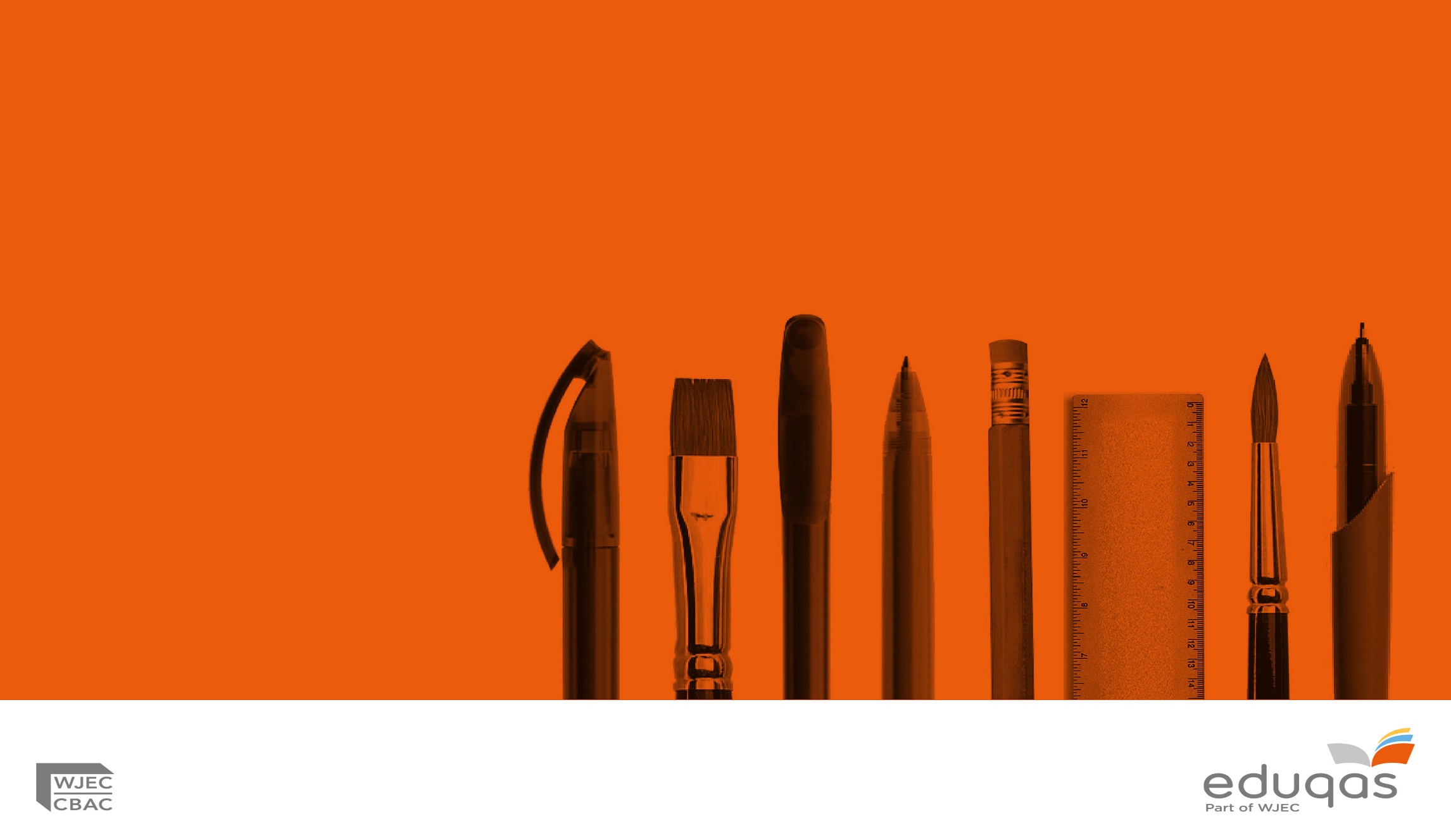 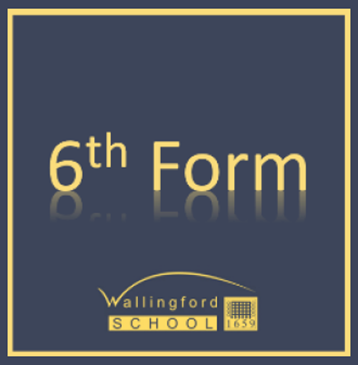 WELCOME TOWJEC LEVEL 3 DIPLOMA IN FOOD SCIENCE AND NUTRITION
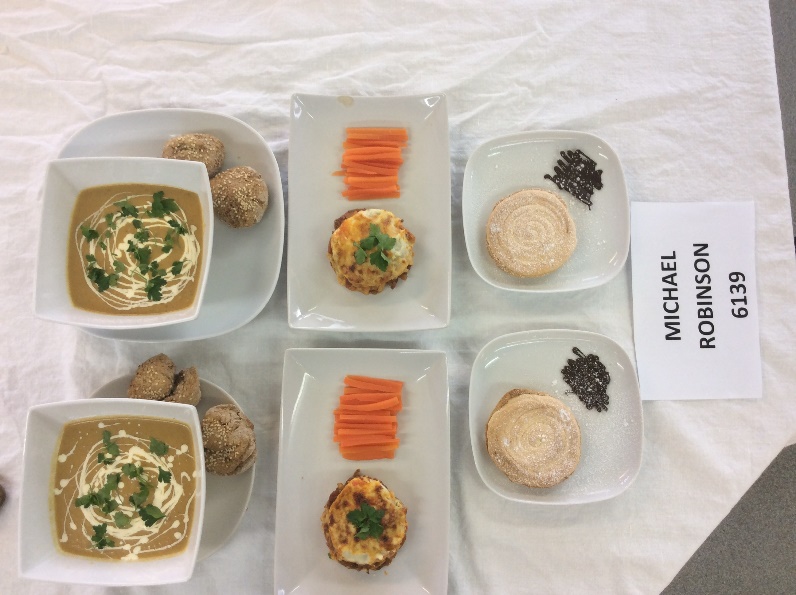 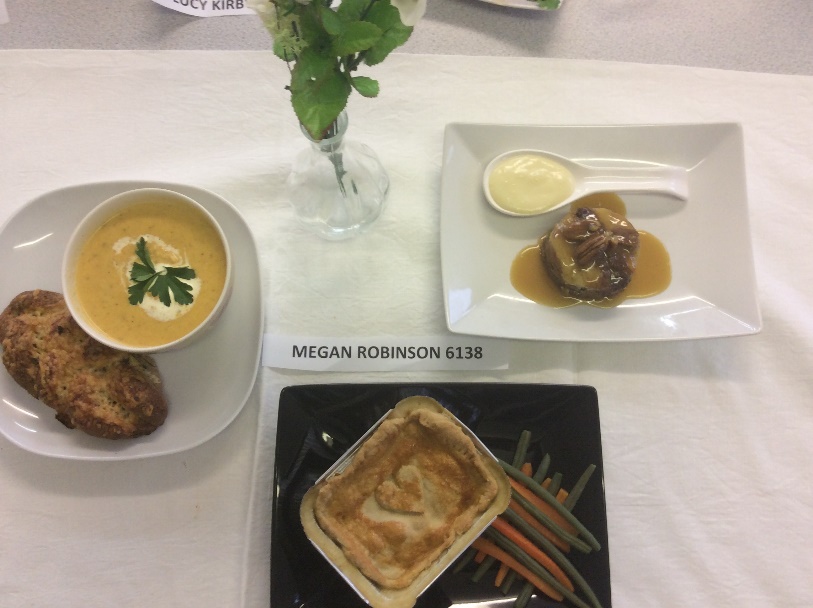 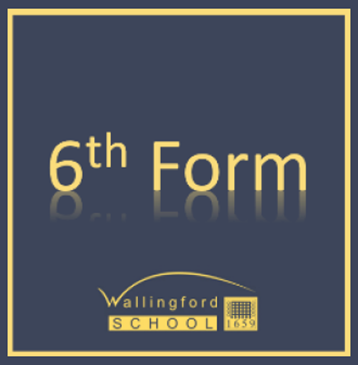 Who will be teaching you?
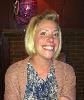 Miss Ward
Miss Isaac
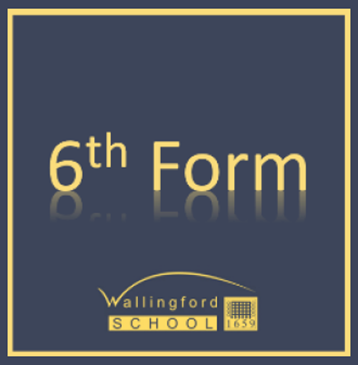 WHY STUDY WJEC LEVEL 3 DIPLOMA IN FOOD SCIENCE AND NUTRITION?
If you enjoy cooking and want to develop your practical skills as well as learning about healthy eating and the science behind the food we eat, then this is the course for you.
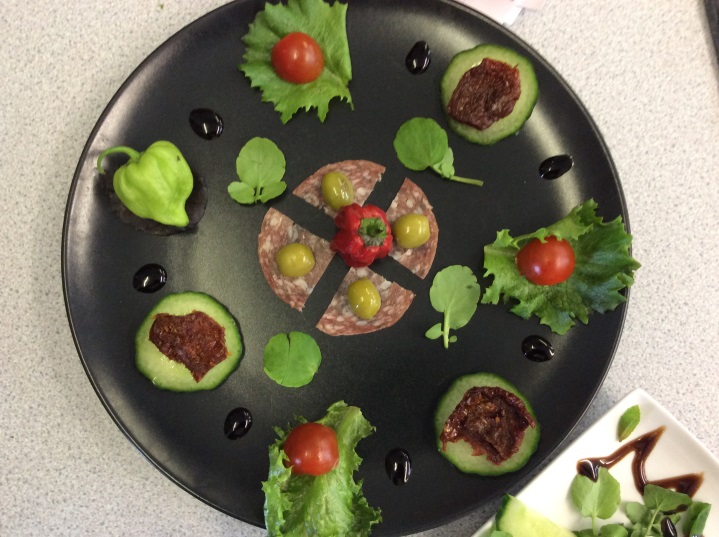 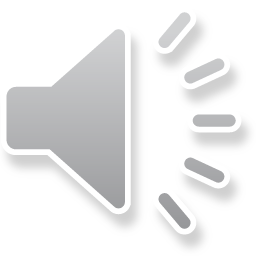 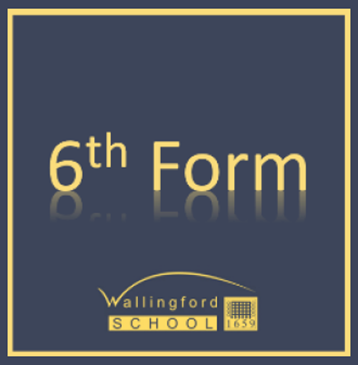 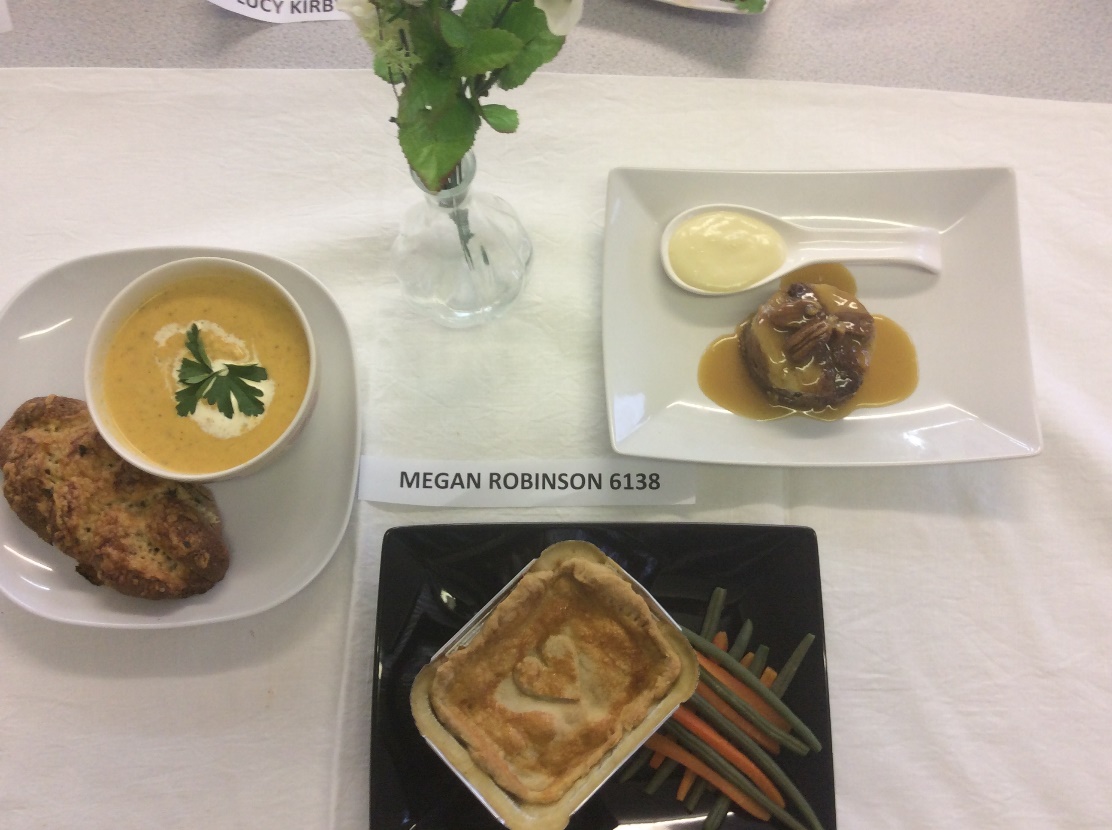 To be able to cook complex dishes
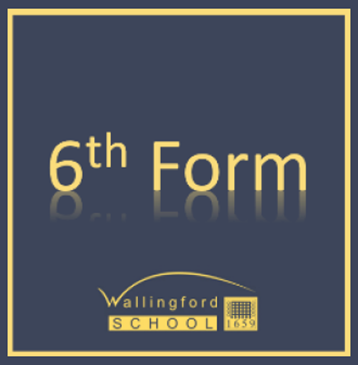 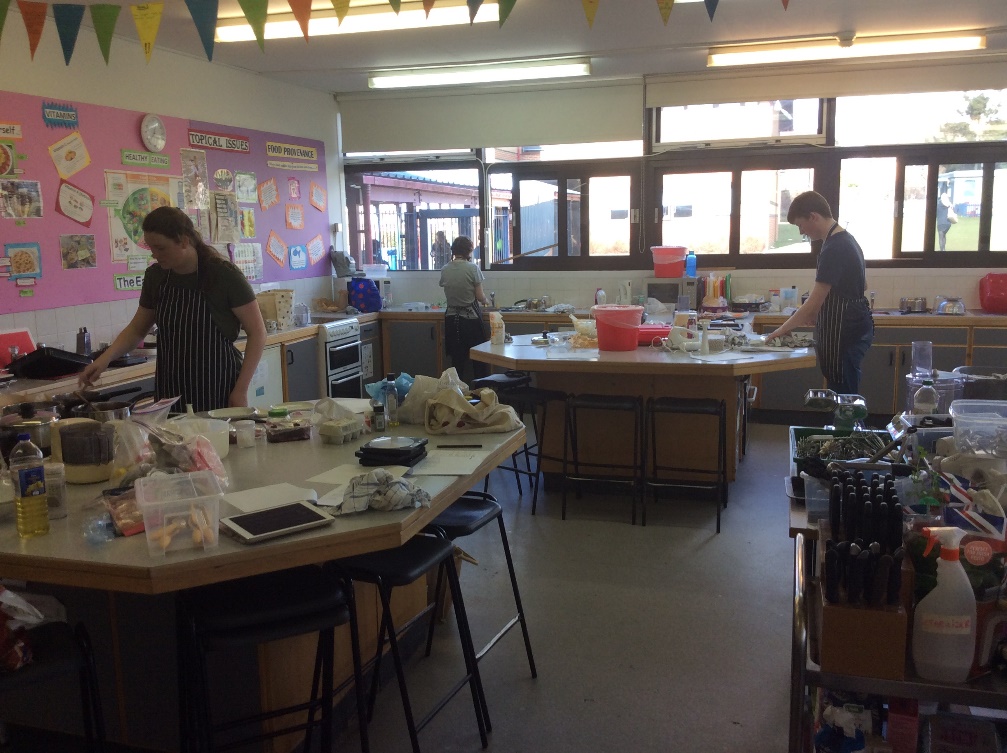 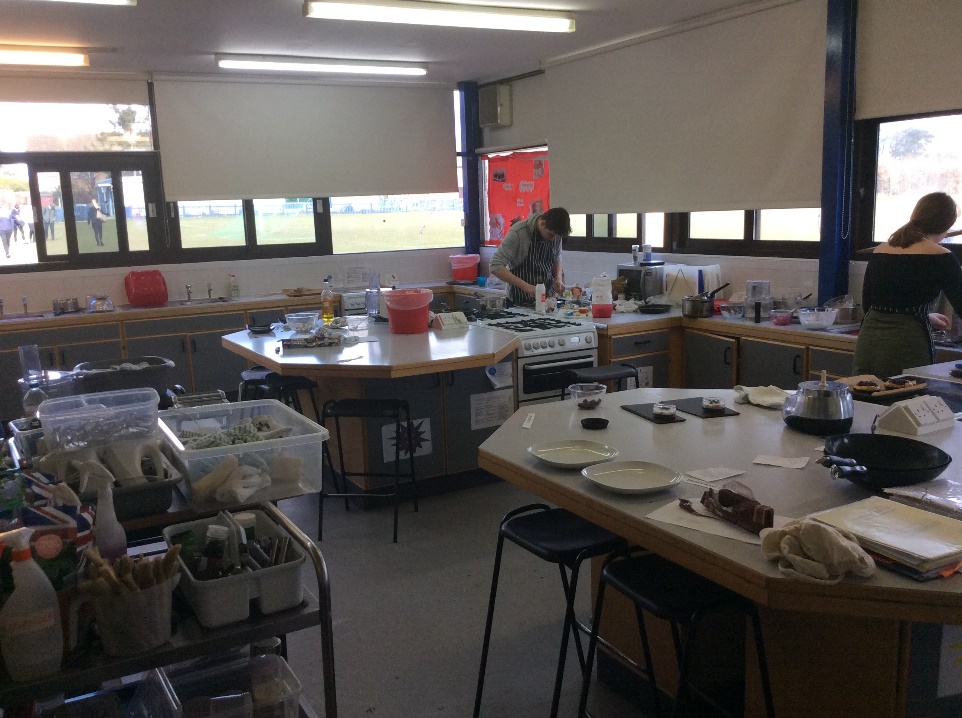 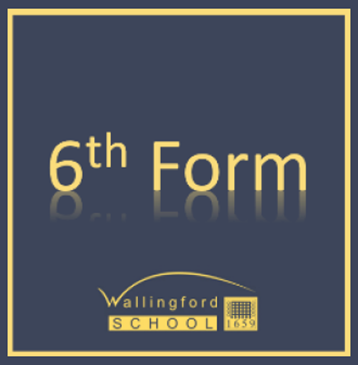 Chocolate Work
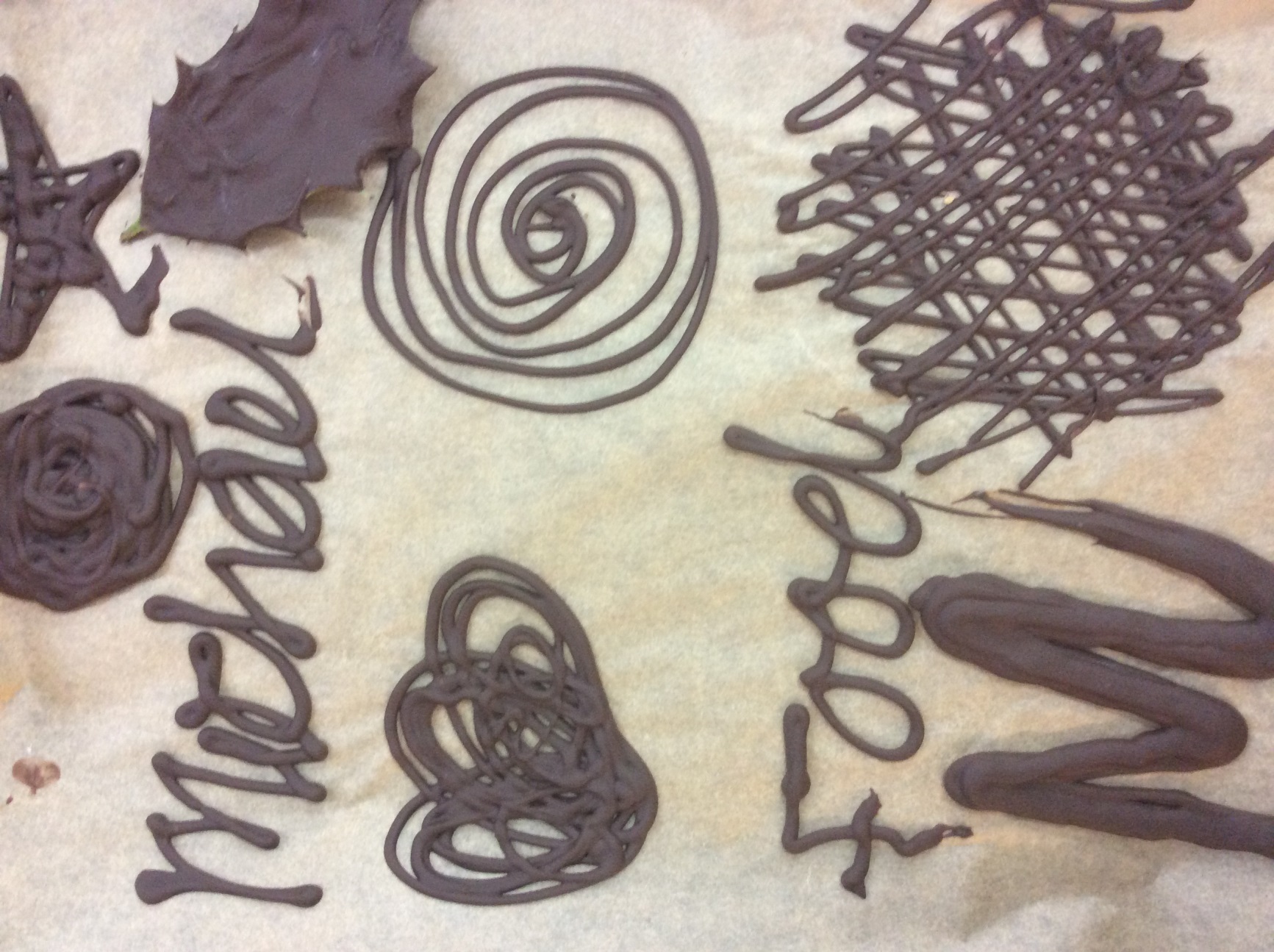 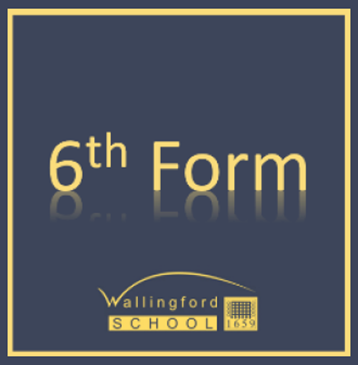 Sugar Work
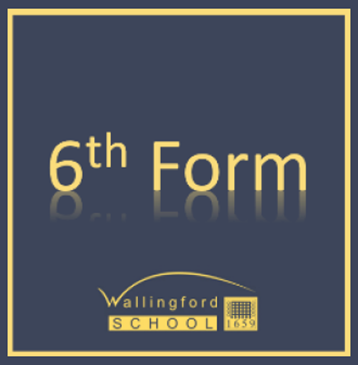 Key Skills
Steaming
Poaching
Tenderising
ROASTING
Tandoori
Carving
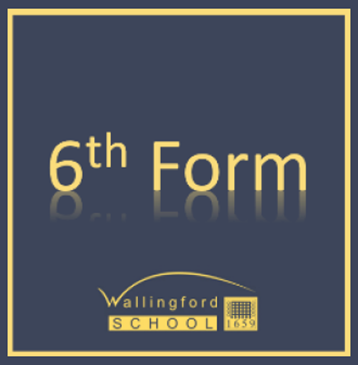 Food Science and Nutrition
Key nutrients – chemical structure, function.
Understand the relationship between nutrients and the human body.
Evaluate fitness for purpose of diets.
Understand how micro-organisms affect food safety
Be able to scientifically investigate changes to food.
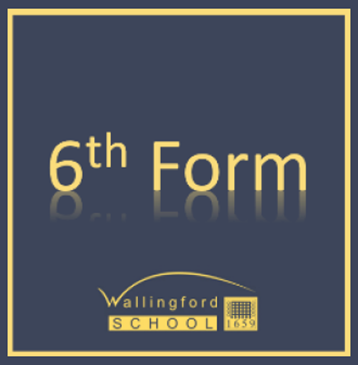 WHY STUDY WJEC FOOD SCIENCE AND NUTRITION?
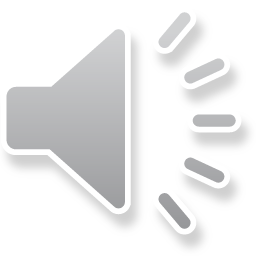 An understanding of Food science and Nutrition is relevant to many industries and job roles. Over 500,000 people are employed in the UK food and drink sector in roles such as
Food Technologists, Nutritionists, Butchers, Chefs, Marketing Managers, Food Buyers, Dieticians, Environmental Health Officers, Food Stylists, Sports coaches and Fitness Instructors. Hotels and Restaurants, Food Manufacturers and Government Agencies also use this knowledge to develop menus, food products and policies that support healthy eating initiatives.
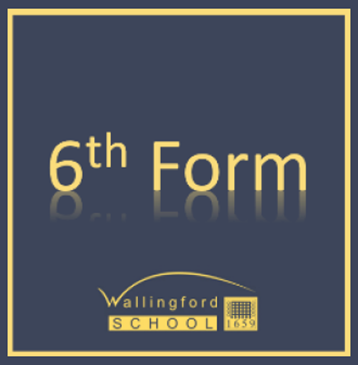 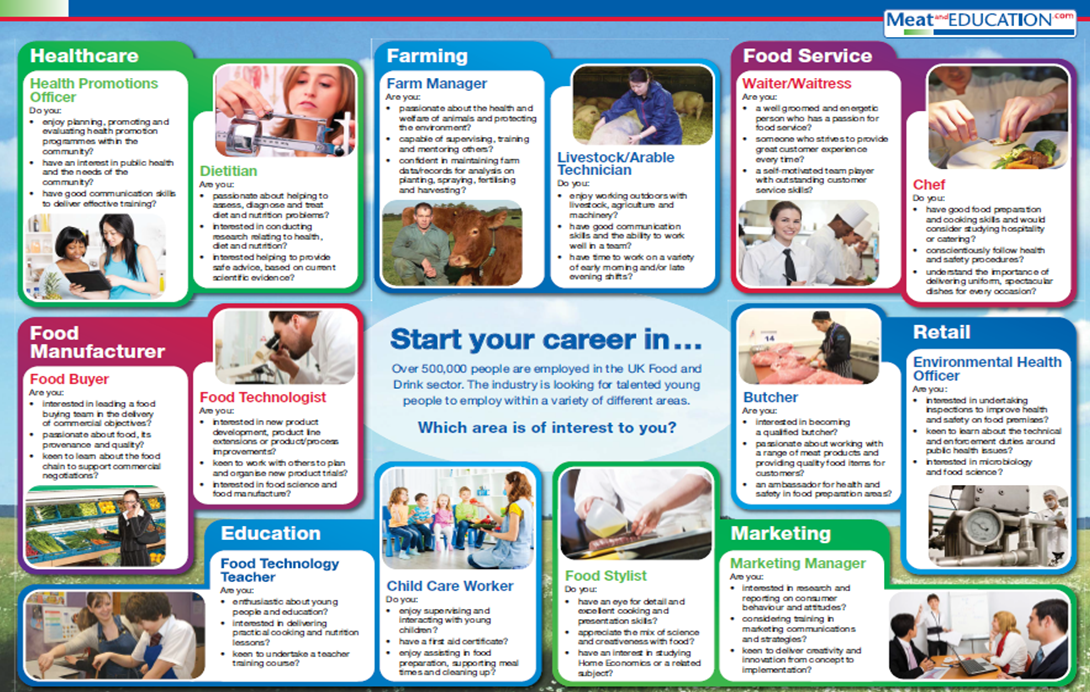 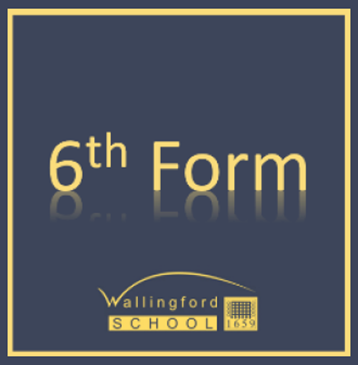 What will I study?
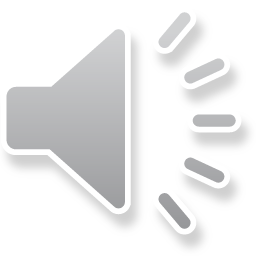 Unit 1 - Meeting the nutritional needs of specific groups 
Coursework eg Improve the menu at a local spa focussing on teenagers.
Written exam example questions -  writing a menu/dietary plan for a specific group. 
Unit 2 - Ensuring Food is safe to eat e.g. food poisoning incident. 
Unit 3 - Experimenting to solve Food production problems eg improve the recipe for Chelsea buns in a local bakery.
Unit 4 - Current issues in Food Science and Nutrition e.g. the new sugar tax, obesity in the UK.
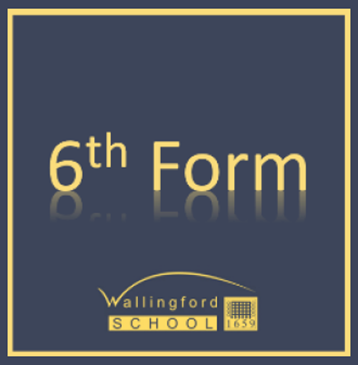 How will I be assessed?
YEAR 12
Unit 1 –a 90 minute exam + 15 min reading time.
Unit 1 Coursework (9.5 hours), which includes a 3.5 hour practical exam. 
YEAR 13
Unit 2 - A written assignment on ‘Ensuring food is safe to eat’. 8 hours to complete issued on 1st May in Year 13.
Centres can choose between unit 3 or 4. 
Unit 3 – 12 hour assessment on Solving Food Production issues.
or
Unit 4 – 14 hour written report on current issues in Food Science and Nutrition.
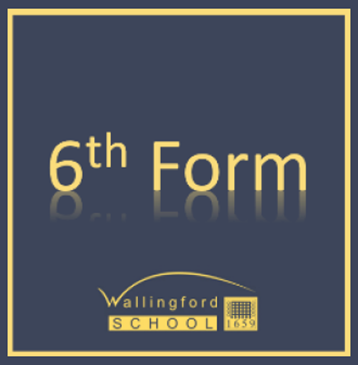 How are the marks awarded
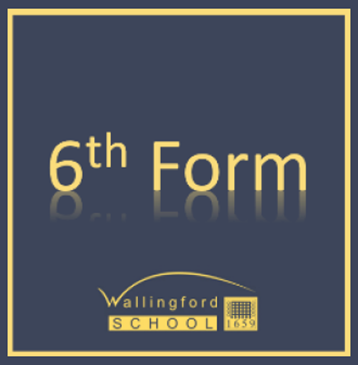 UNIVERSITY
UCAS points
D* = 56 (A*)
D = 48 (A)
M = 32 (C)
P = 16 (E)
The 1 year certificate will receive half these points.

Universities offering BSc Food Science/Nutrition Courses
	-	Almost 40 Universities including Leeds, Reading and Oxford Brookes
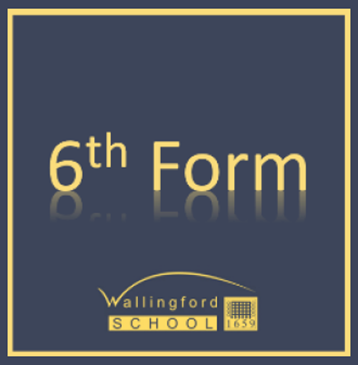 Trip with Year 13s to a local restaurant
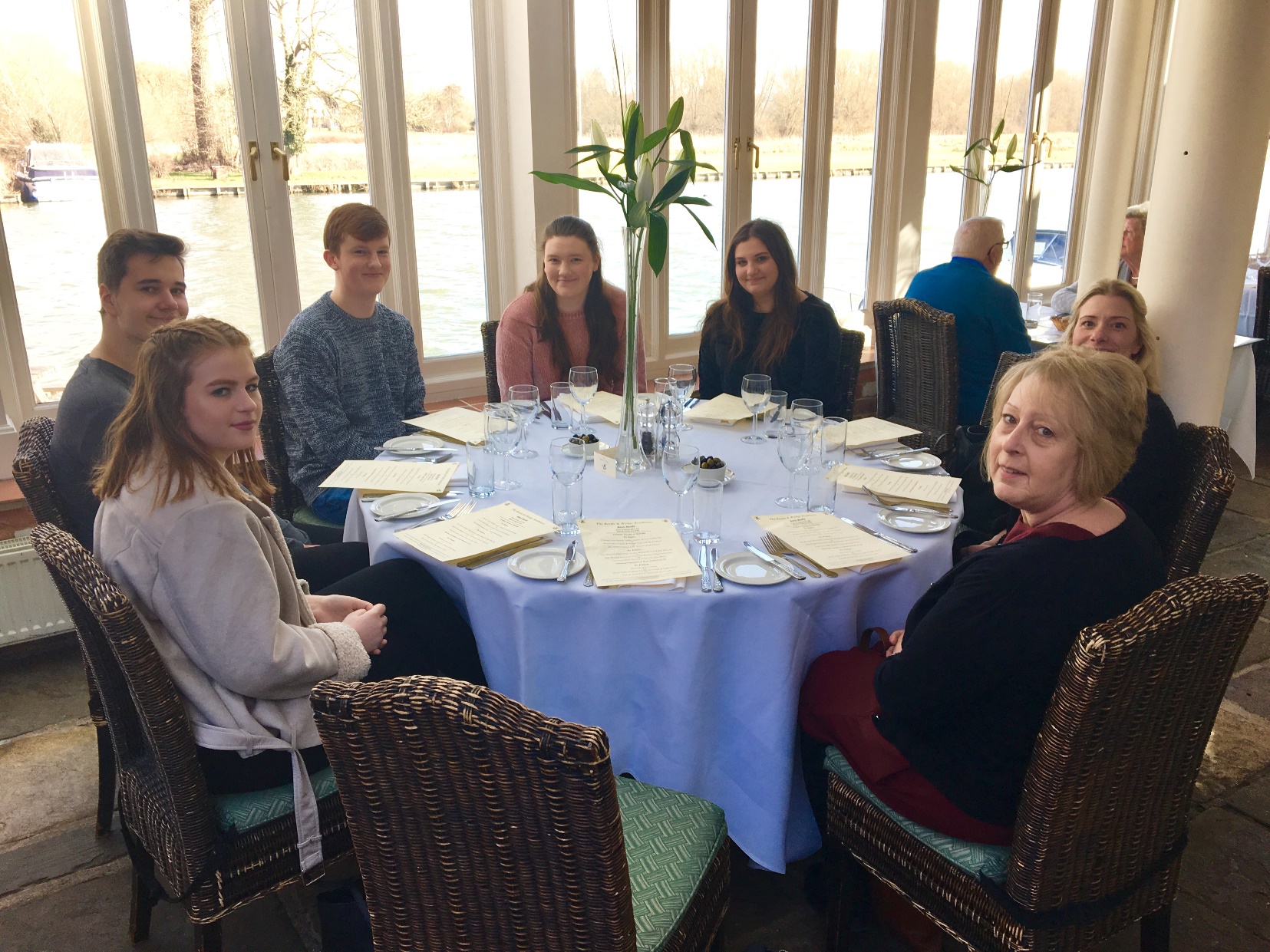 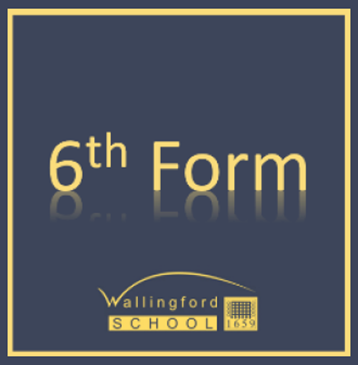 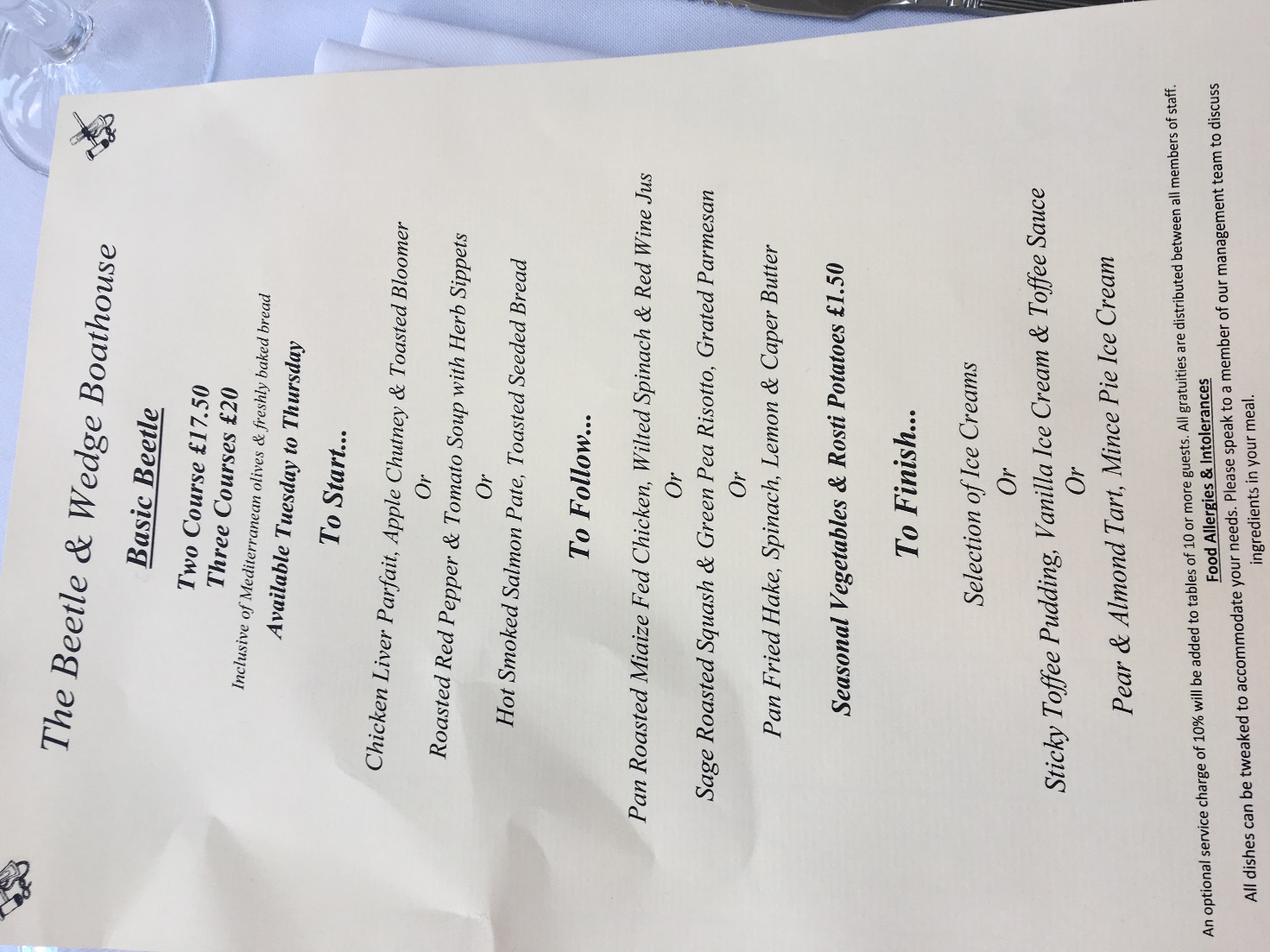 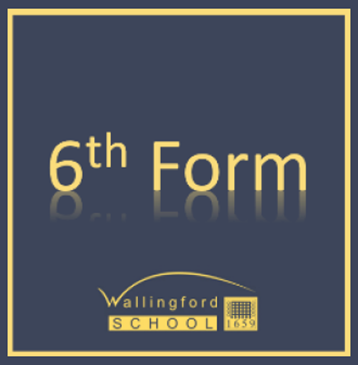 Unit 1 Meeting the nutritional needs of specific groups (exam)
Section A – short mark questions

Section B- long mark questions

Section C- Devising a dietary plan to meet the nutritional needs of a person
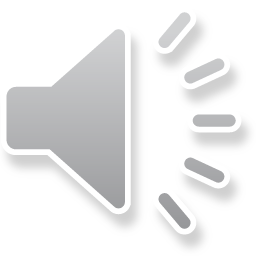 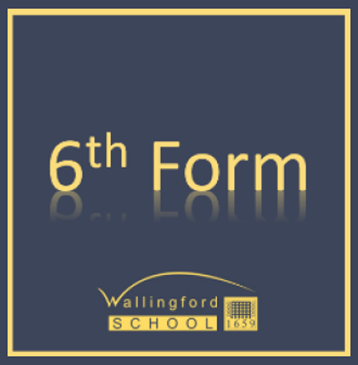 Section C Question Example
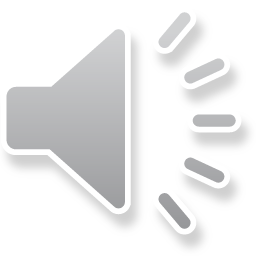 2. You need to devise a dietary programme that will meet his future needs              6 marks
3. Justify your dietary plan in relation to fitness for purpose.                                        10 marks
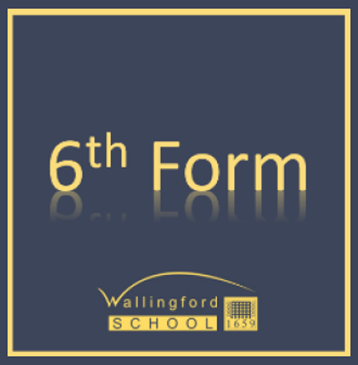 Unit 1 Meeting the nutritional needs of specific groups (coursework with practical exam)
3.5 hour practical exam
3 courses with 2 servings for each
Show a wide range of cooking and presentation skills
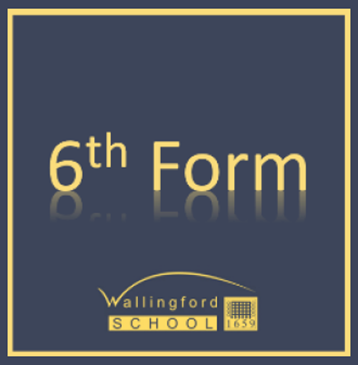 Examples from Unit 1 Practical Exam last year
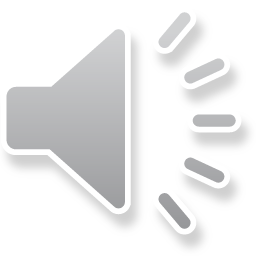 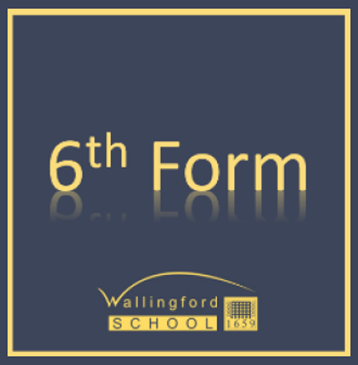 Unit 2 Ensuring Food is safe to eat
Learn about food poisoning incidents and how to prevent them

Complete Food Safety and Hygiene Certificate

Understand the role of an Environmental Health Officer (EHO). Watch The Food Inspectors to find out what this is!
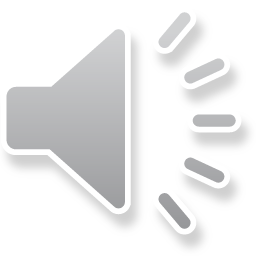 Unit 3 Experimenting to solve Food production issues
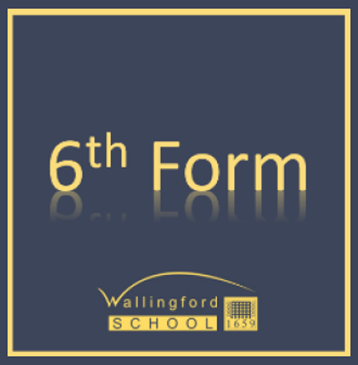 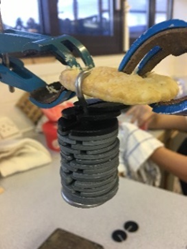 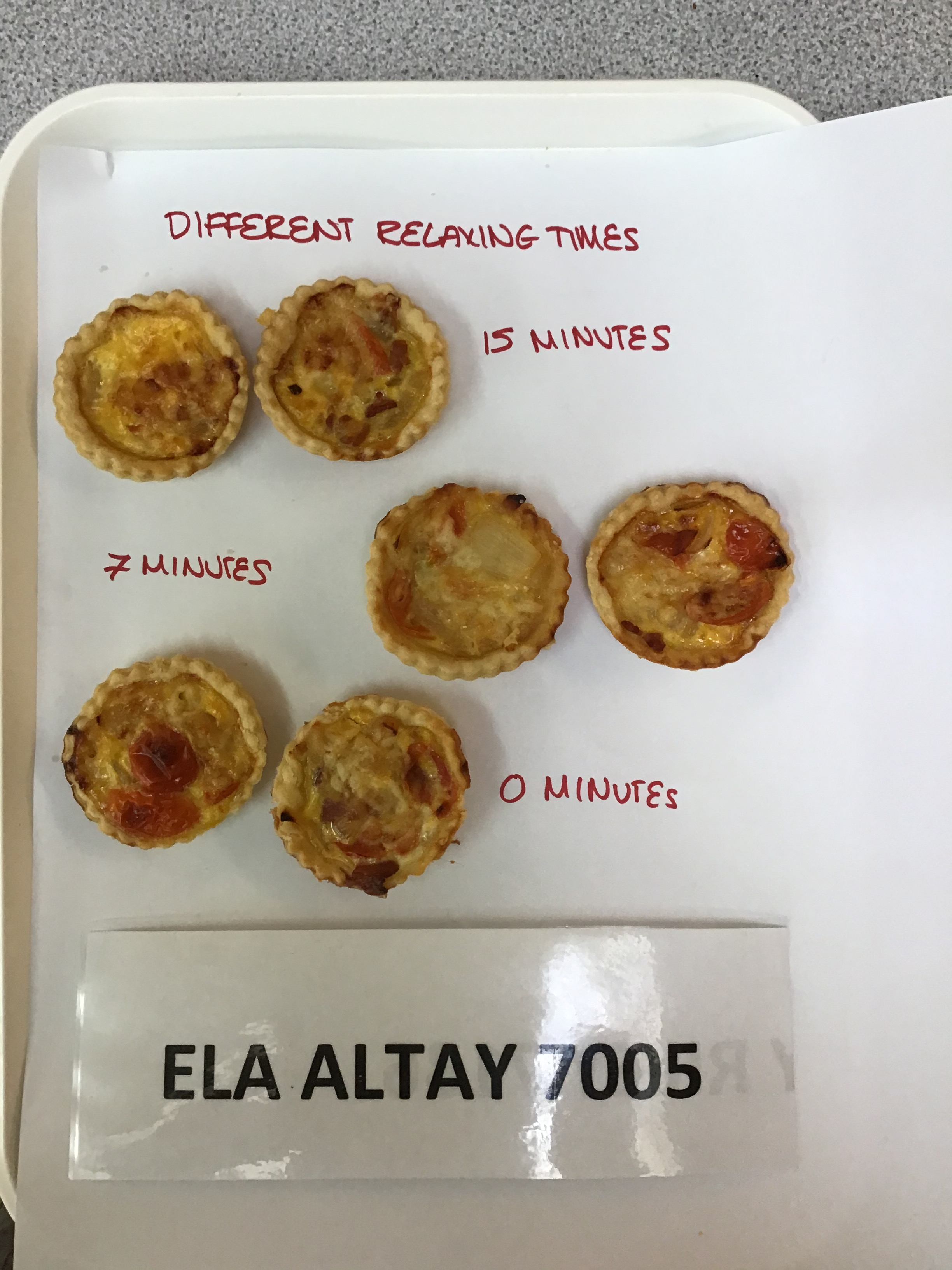 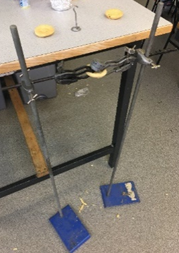 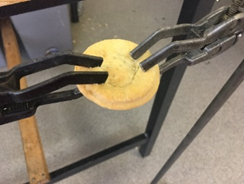 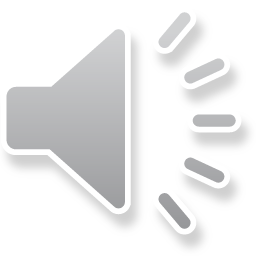 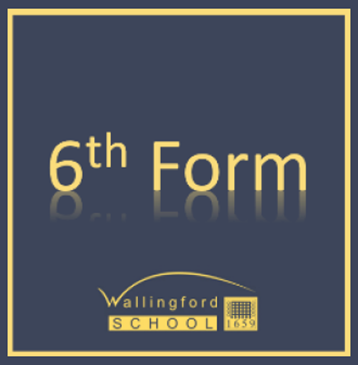 The Team – we look forward to teaching you.
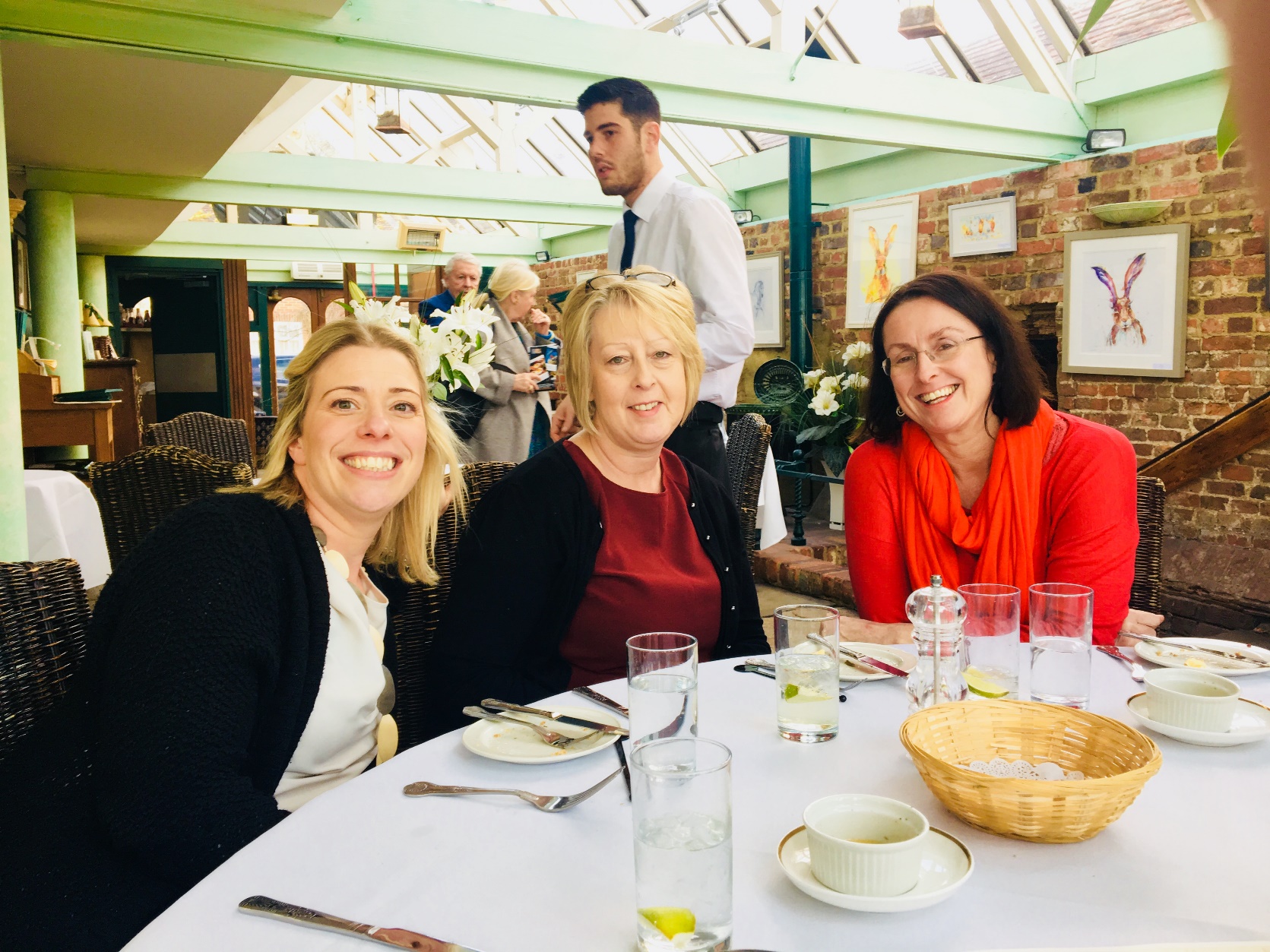